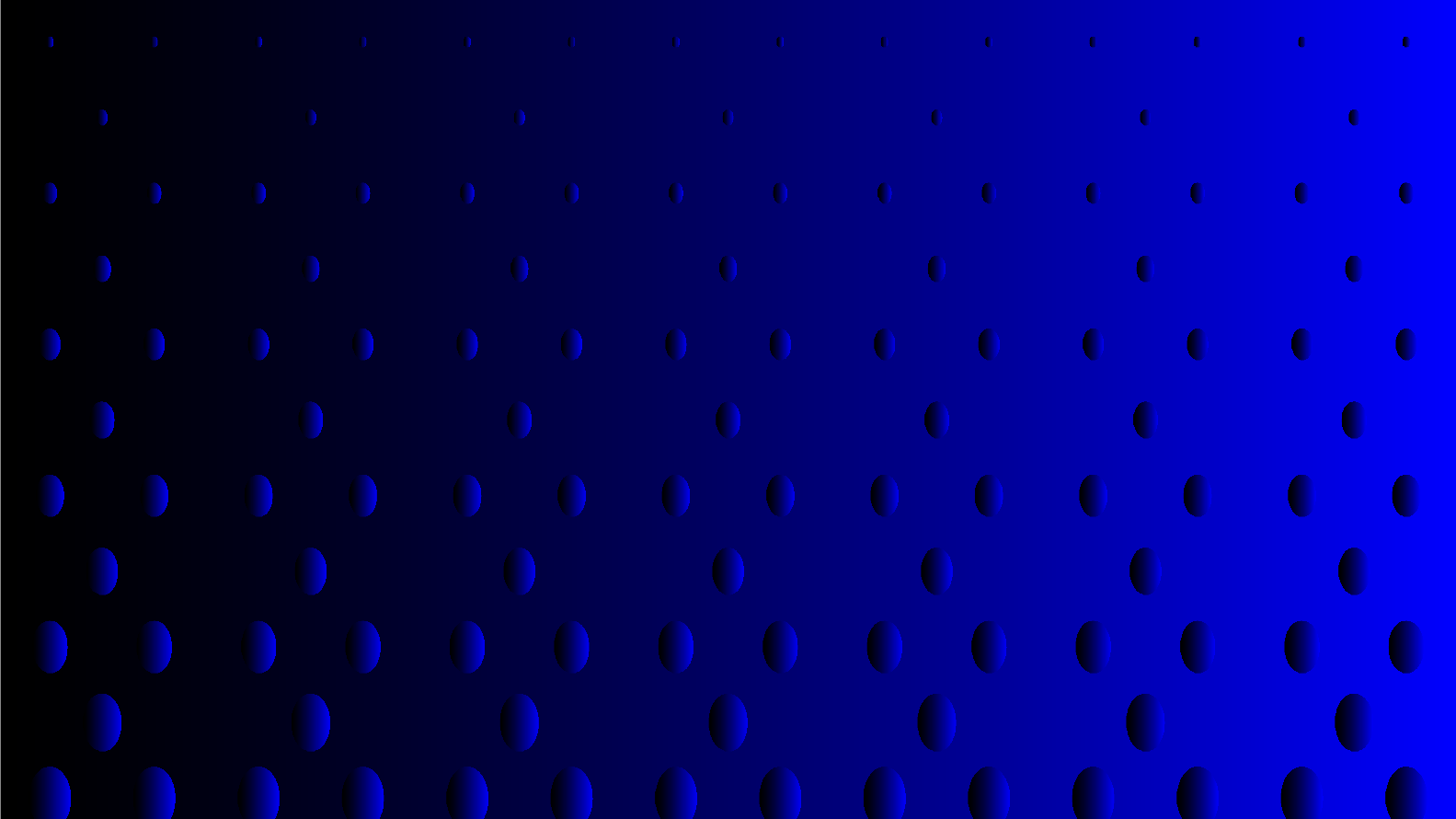 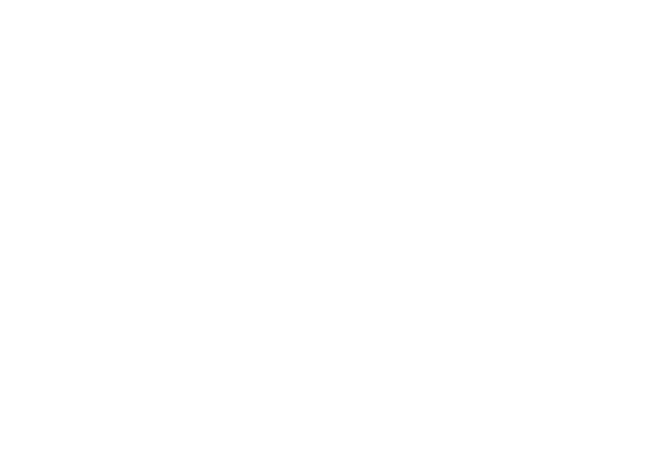 КОНКУРС
ЛУЧШИЙ ИССЛЕДОВАТЕЛЬСКИЙ ПРОЕКТ
с 15 марта по 25 мая 2024 гг.
Первый этап – оценка).
Второй этап – экспертная оценка.
УЧАСТНИКИ
СТУДЕНТЫ
МАГИСТРАНТЫ
АСПИРАНТЫ
НАПРАВЛЕНИЯ
– научный проект в области спорта
– научный проект в области физического воспитания
– научный проект в области адаптивной физической культуры
– научный проект в области спортивного менеджмента
– научный проект в сфере психолого-педагогического 
сопровождения физкультурно-спортивной деятельности
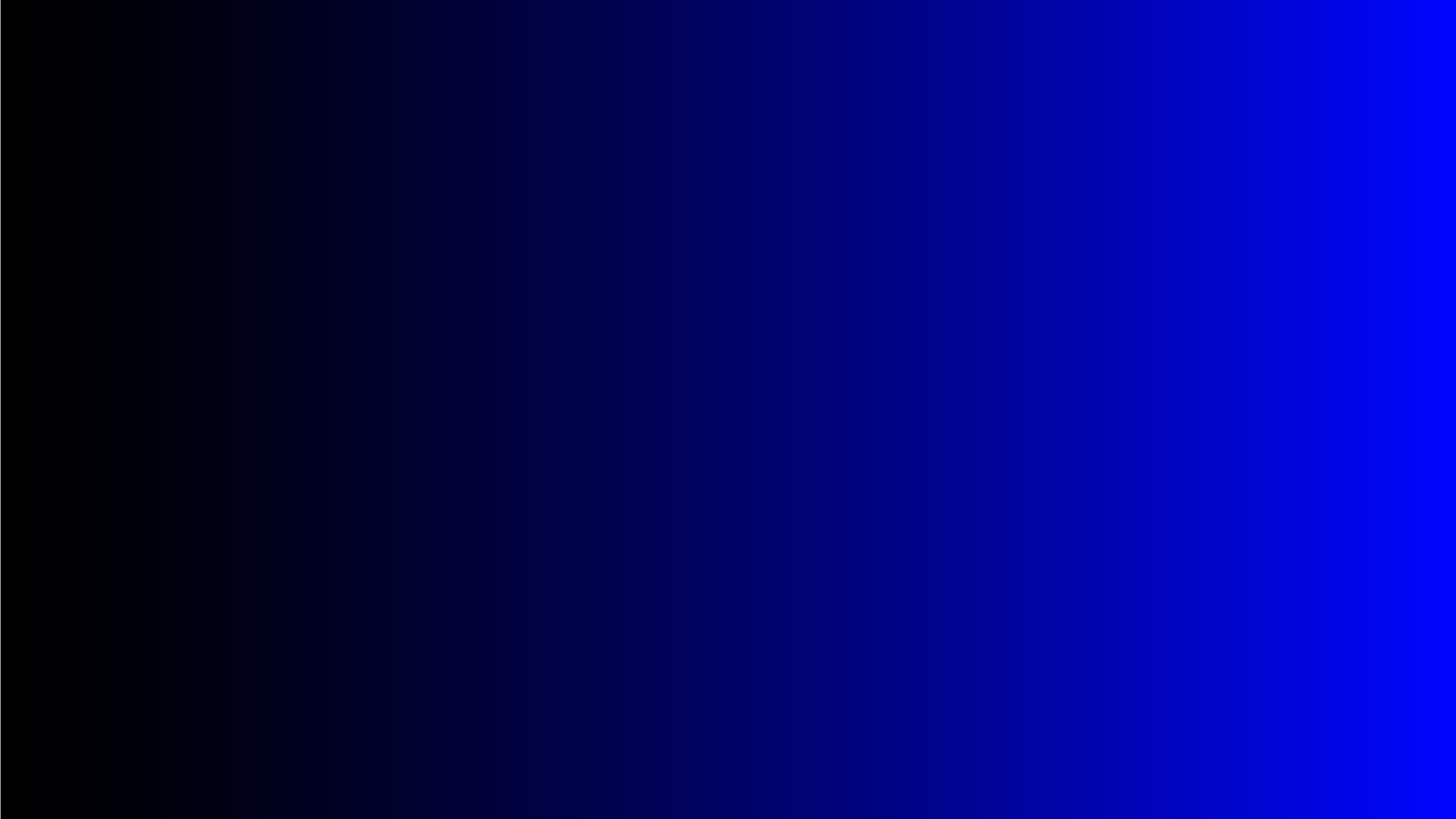 ЭТАПЫ
Первый этап – оценка оригинальности текста (ранжирование работ)
Второй этап – экспертная оценка конкурсных работ
Третий этап – защита научного проекта на итоговой конференции Конкурса
4
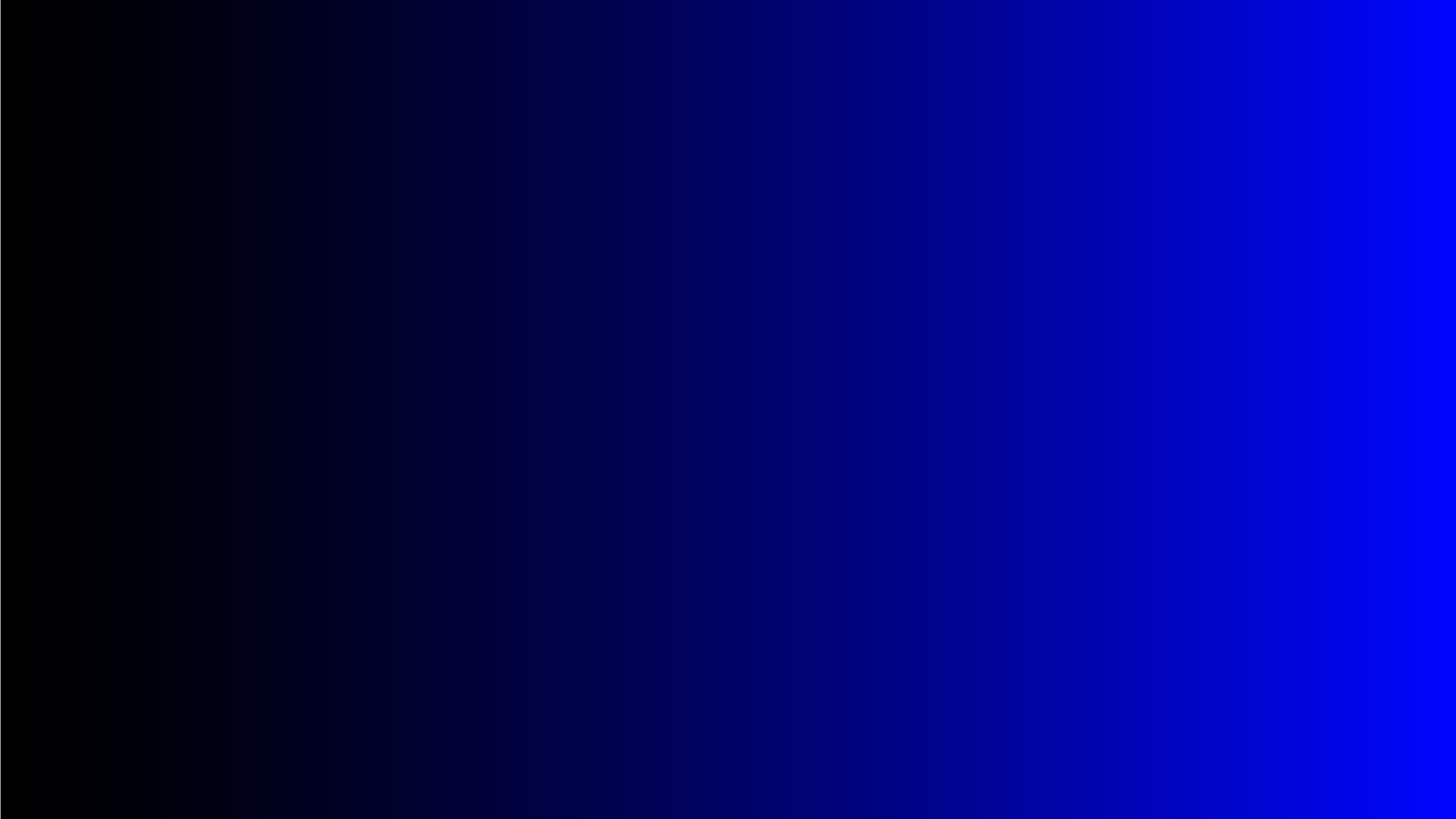 ЭТАПЫ
1 ЭТАП 

ПРИЕМ КОНКУРСНЫХ РАБОТ, ОЦЕНКА ОРИГИНАЛЬНОСТИ ТЕКСТА 

С 15.03.2024 г. по 20.04.2024 г.
5
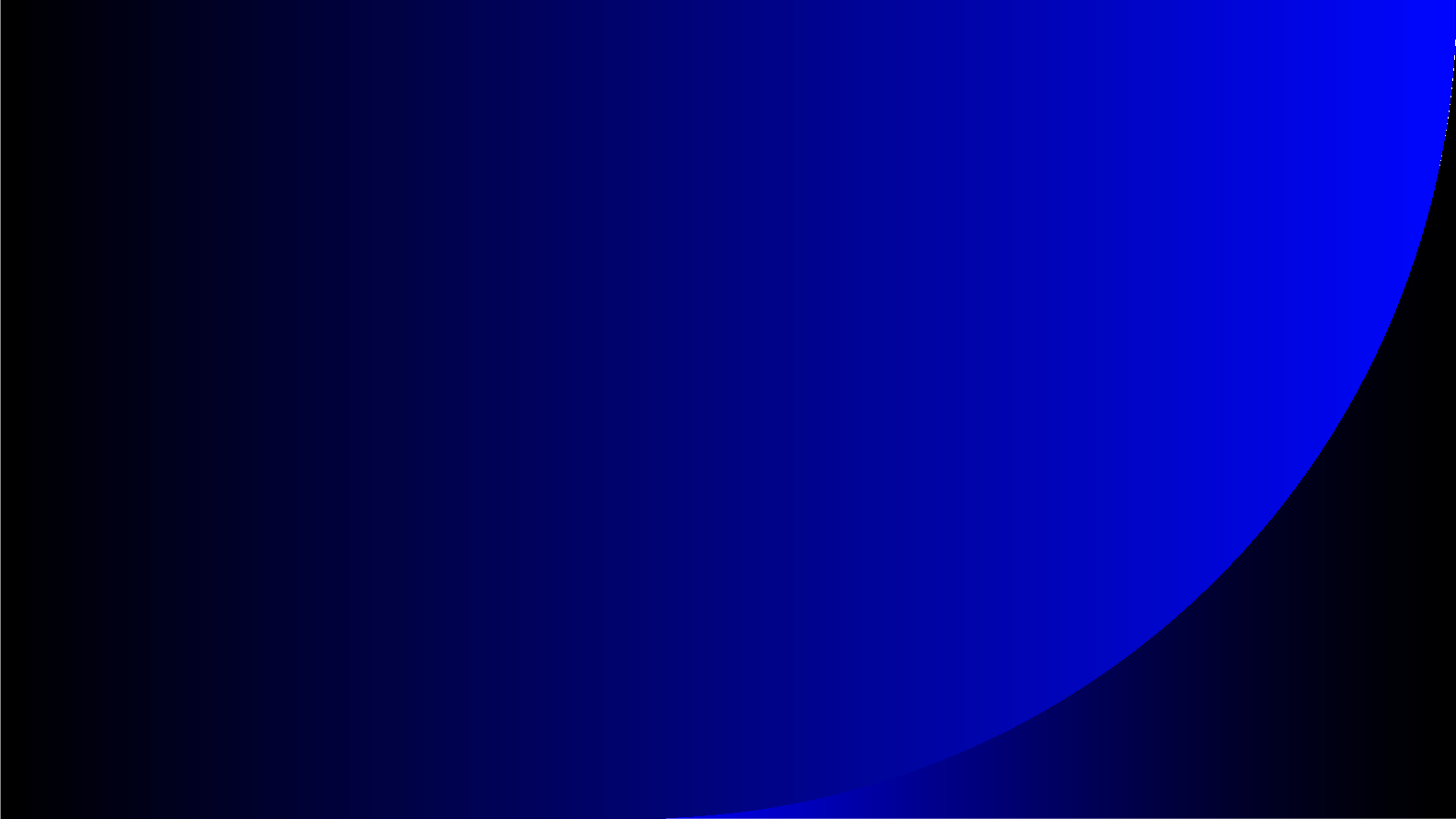 1 ЭТАП
Объём должен составлять 12-15 страниц текста 12-м кеглем
Проверка оригинальности основной части текста осуществляется по всем модулям 

Титульный лист, содержание, библиография, приложения 
не проверяются
6
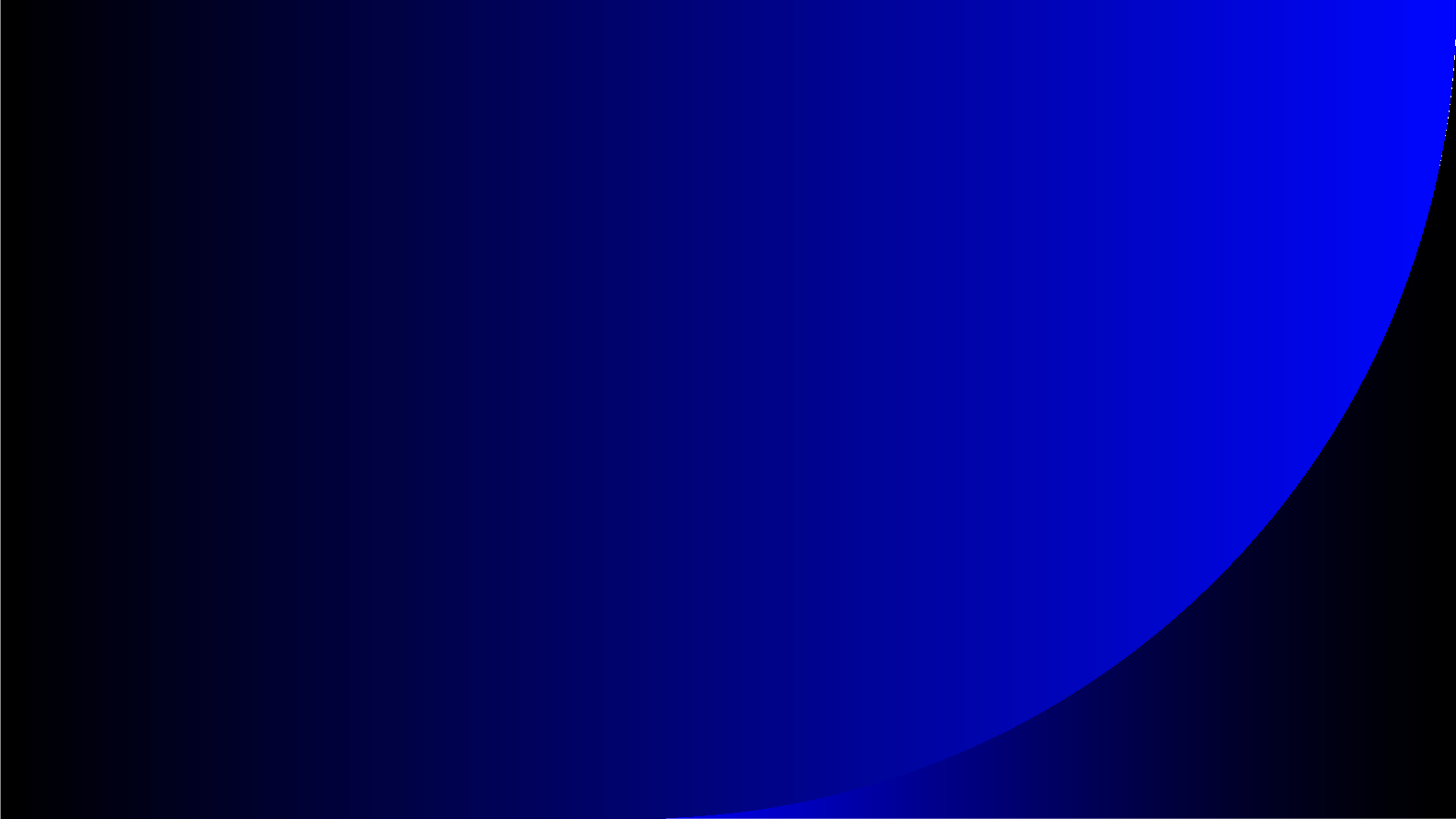 1 ЭТАП
По результатам проверки конкурсные работы РАНЖИРУЮТСЯ 

В следующем этапе конкурса принимают участие 
12 работ с наивысшими показателями оригинальности
7
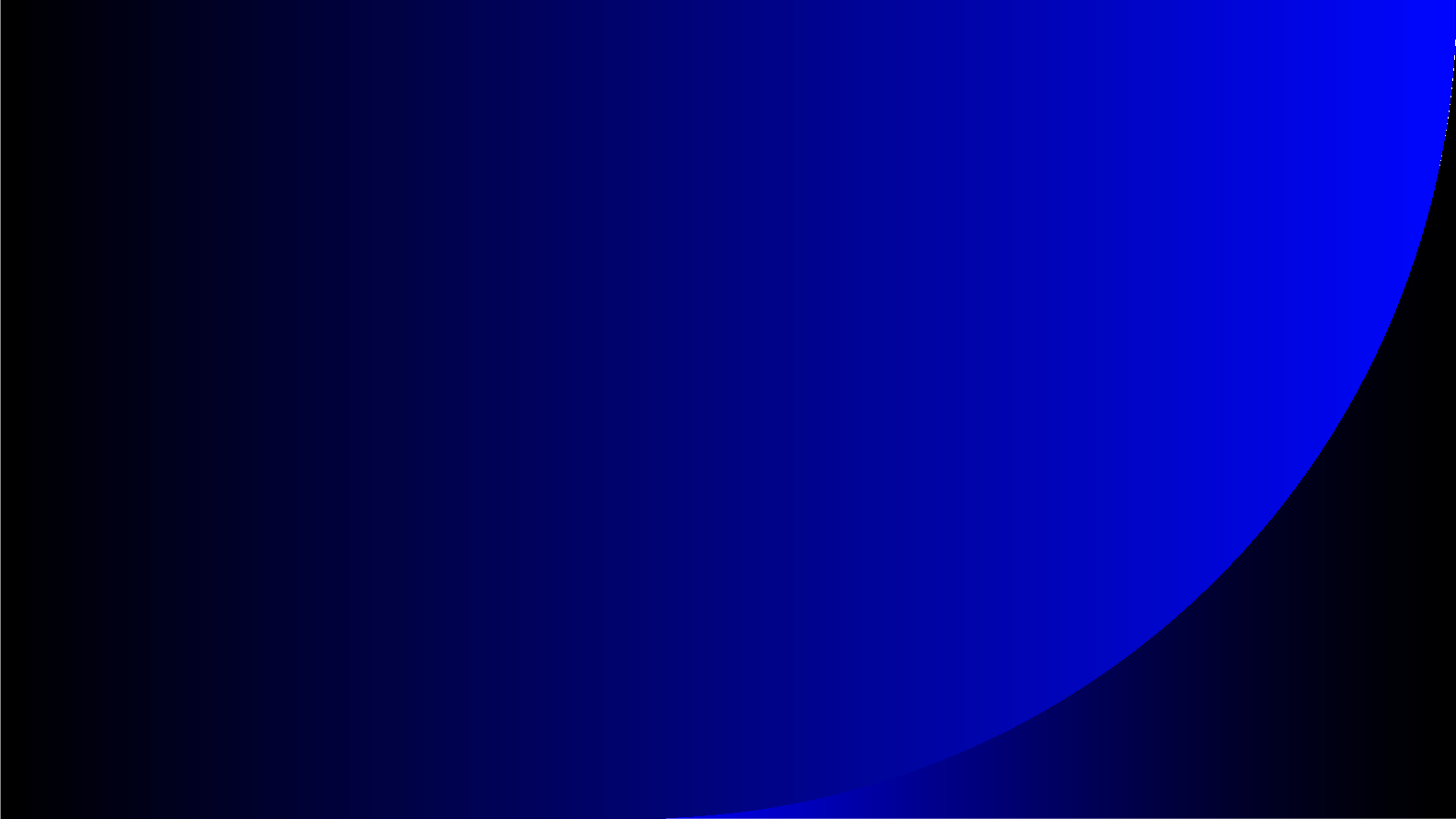 1 ЭТАП
Другие конкурсные работы могут участвовать в следующем этапе Конкурса СВЕРХ ЛИМИТА, если разница в показателях оригинальности не превышает 5 % с показателями работы, занимающей 12 место в рейтинге
8
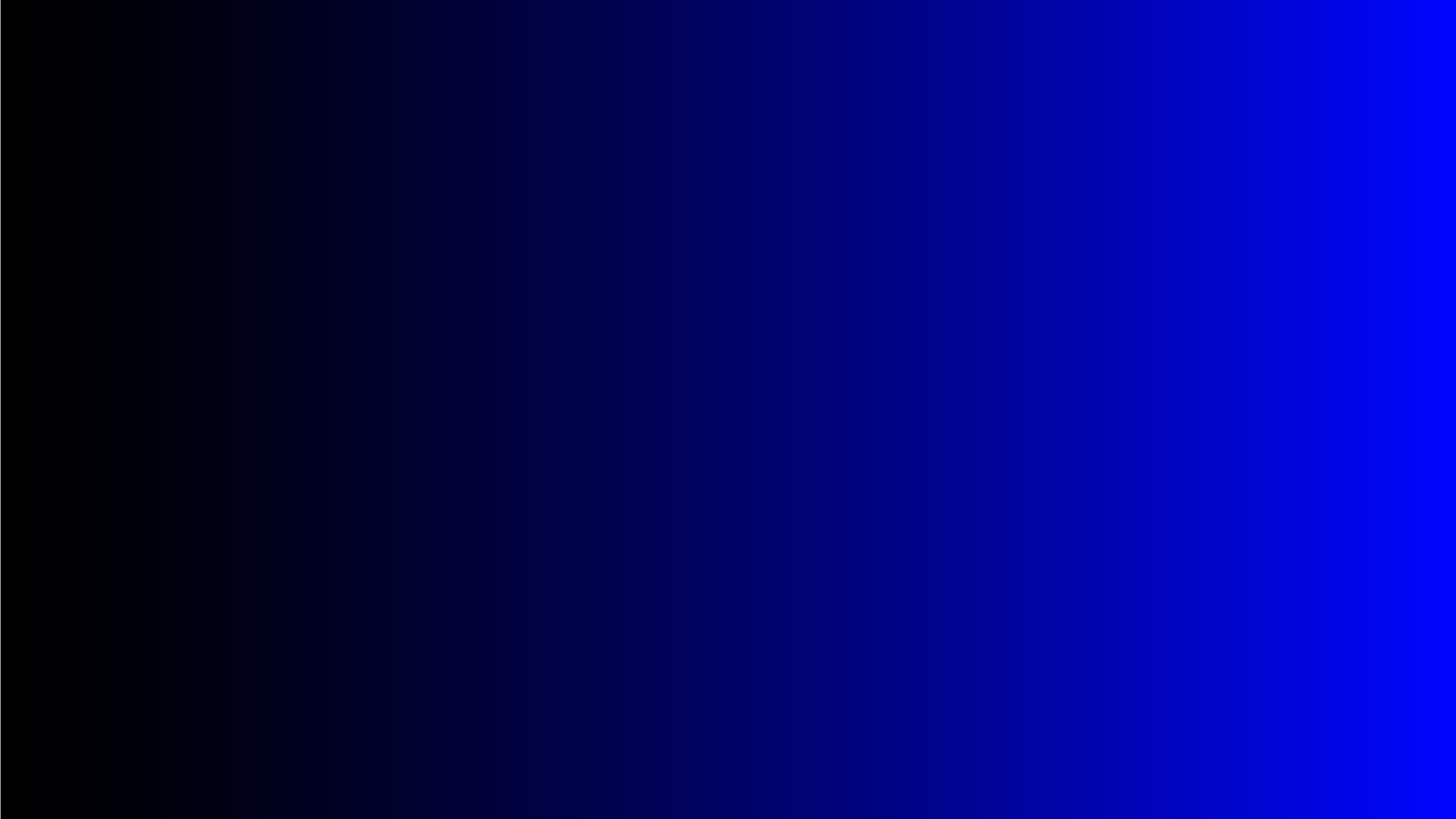 ЭТАПЫ
2 ЭТАП 

ЭКСПЕРТНАЯ ОЦЕНКА КОНКУРСНЫХ РАБОТ 

С 21.04.2024 г. по 10.05.2024 г.
9
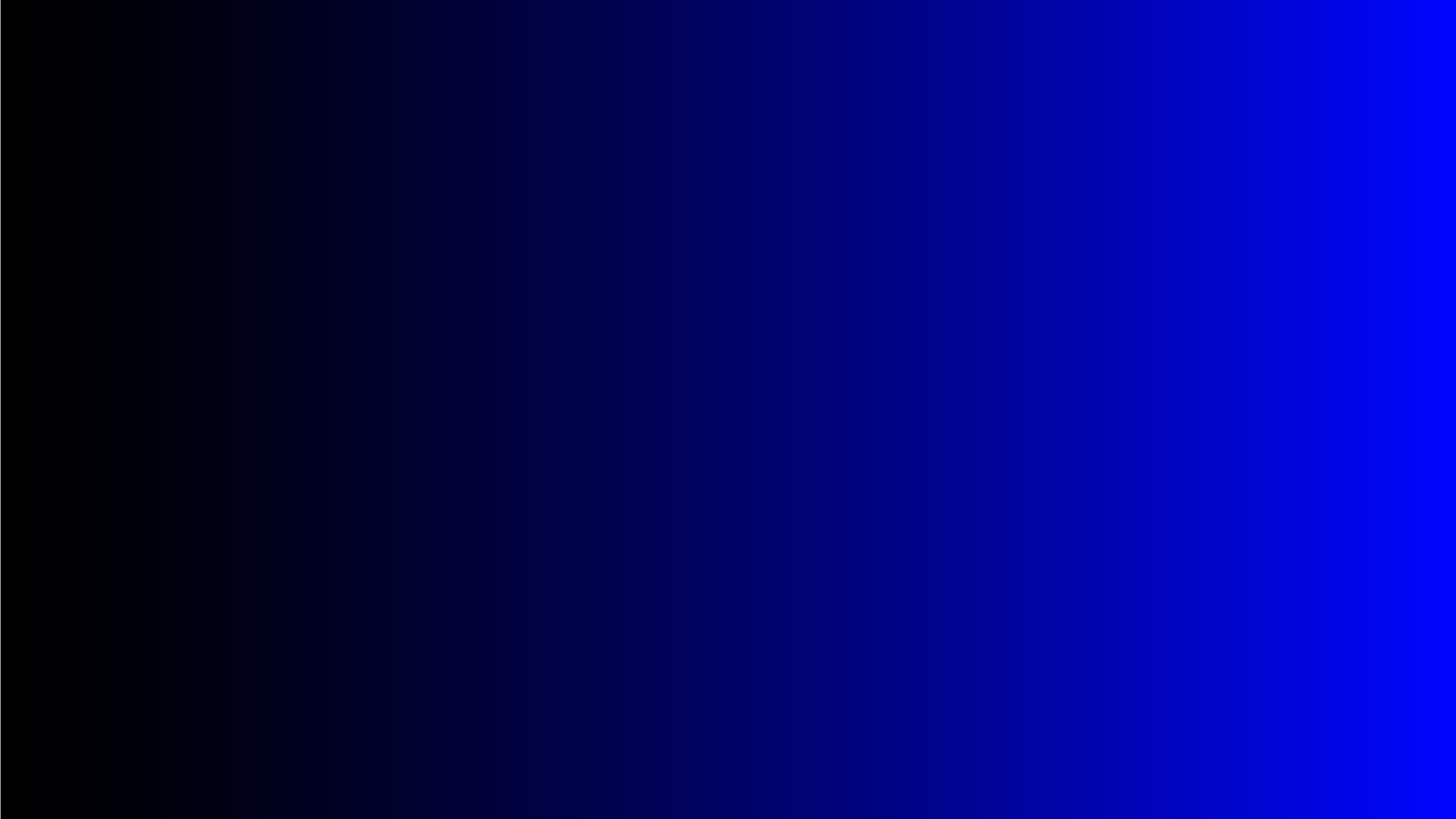 ЭТАПЫ
3 ЭТАП 

ИТОГОВАЯ КОНФЕРЕНЦИЯ

С 15.05.2024 г. по 25.05.2024 г.
10
Продолжительность доклада не более 10 минут.
Продолжительность доклада не более 10 минут.
Продолжительность доклада не более 10 минут.
3 ЭТАП
ИТОГОВАЯ КОНФЕРЕНЦИЯ 6 финалистов
1 – качество доклада (не более 10 минут)
2 – качество презентации
3 – ответы на вопросы
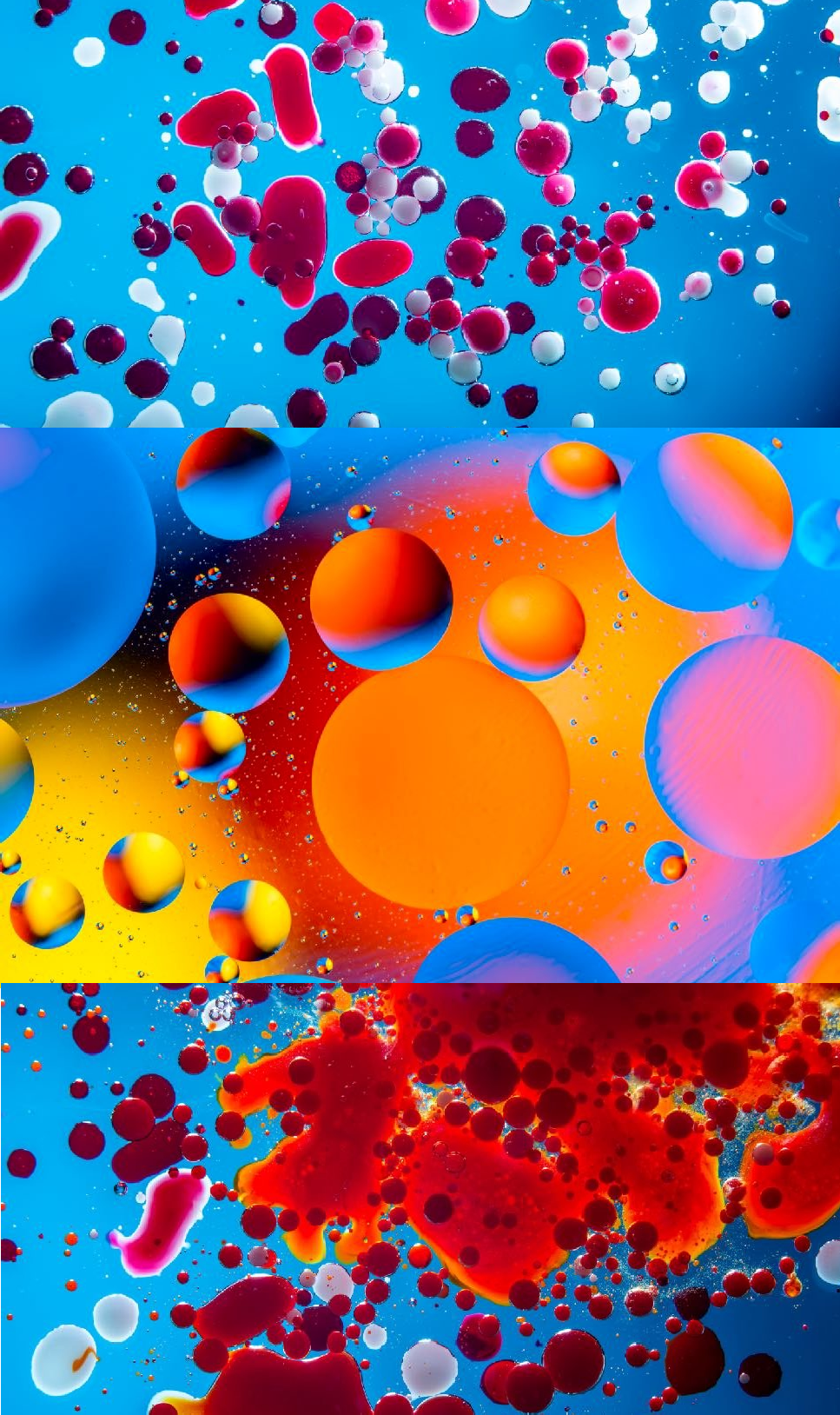 konkurs-vgafk2024@mail.ru
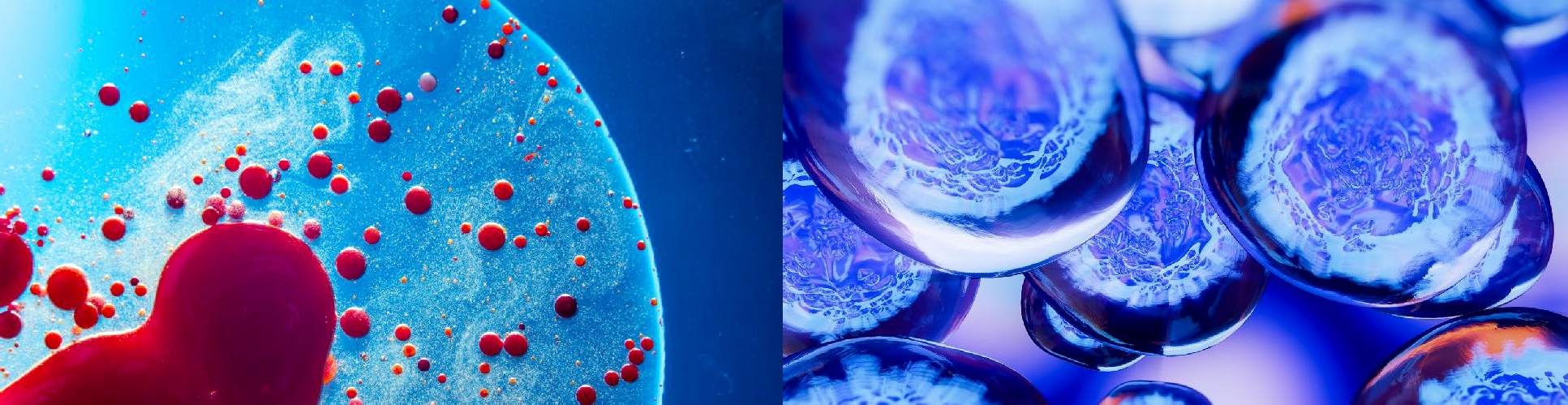 12
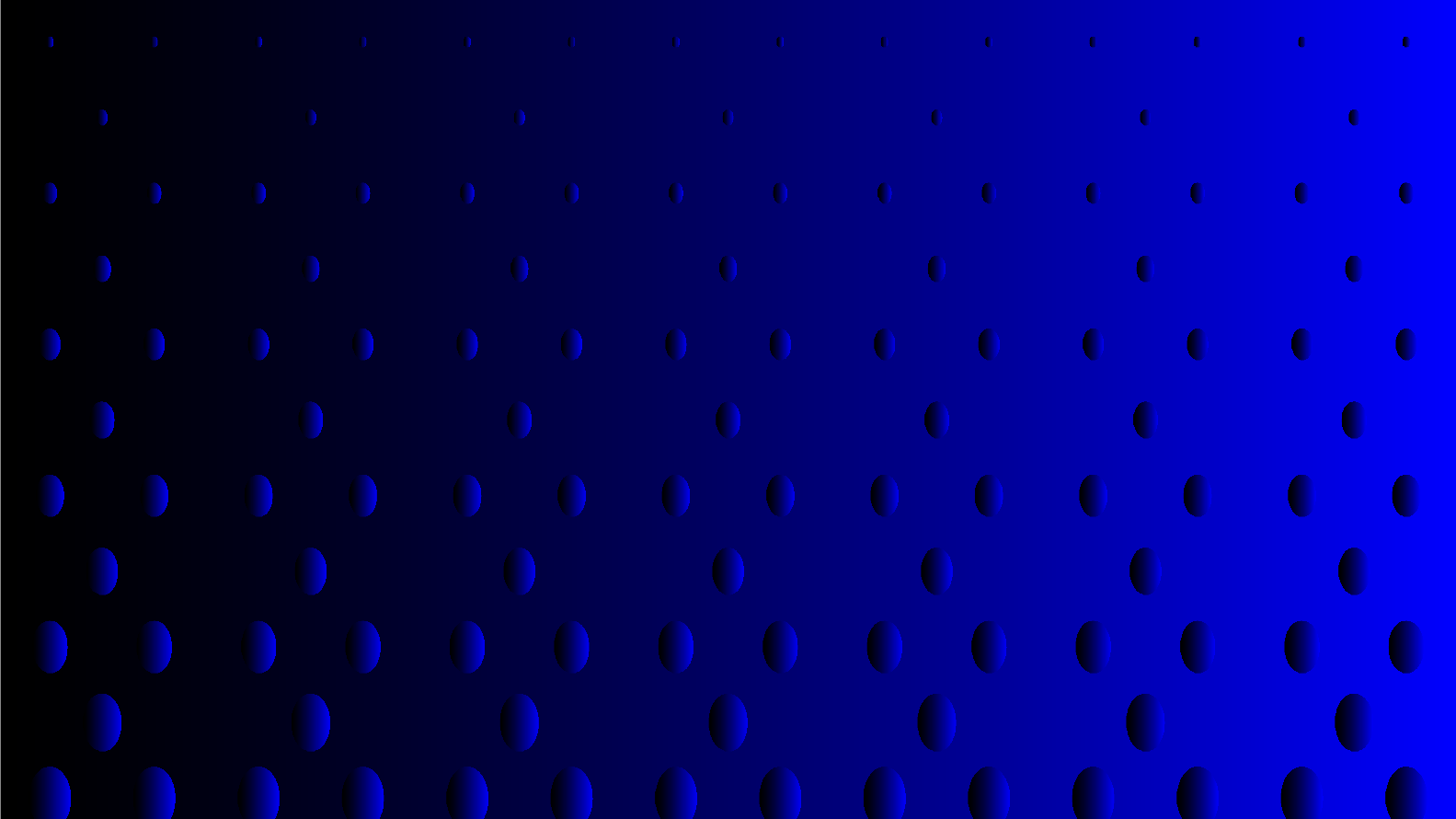 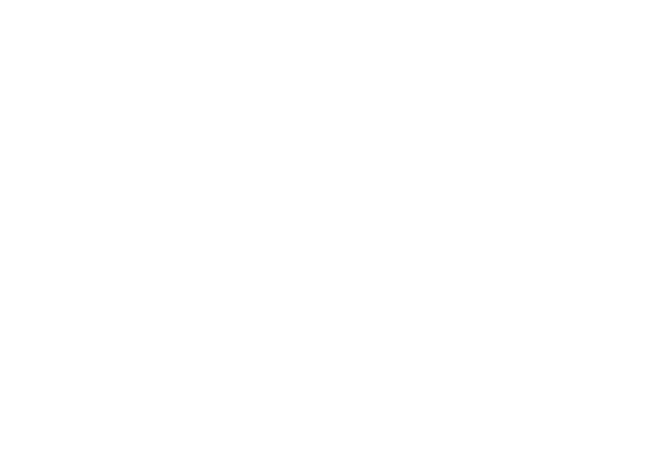 КОНКУРС СТАРТУЕТ 15 марта